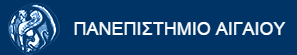 Εισαγωγή στη Προσομοίωση
Ο σκοπός της ενότητας αυτής είναι να απαντήσει στα ερωτήματα : 
τι είναι η προσομοίωση,  
ποιες ανάγκες μας οδηγούν στη χρήση αυτής, 
ποια τα πλεονεκτήματα και μειονεκτήματα της μεθοδολογίας.
 Επίσης να εισάγει την έννοια του συστήματος και του προτύπου του (μοντέλου) και 
να παρουσιάσει μια σύντομη ανασκόπηση –ιστορικό- της προσομοίωσης
2/3/2021
ΕΙΣΑΓΩΓΗ ΣΤΗΝ ΠΡΟΣΟΜΟΙΩΣΗ
1
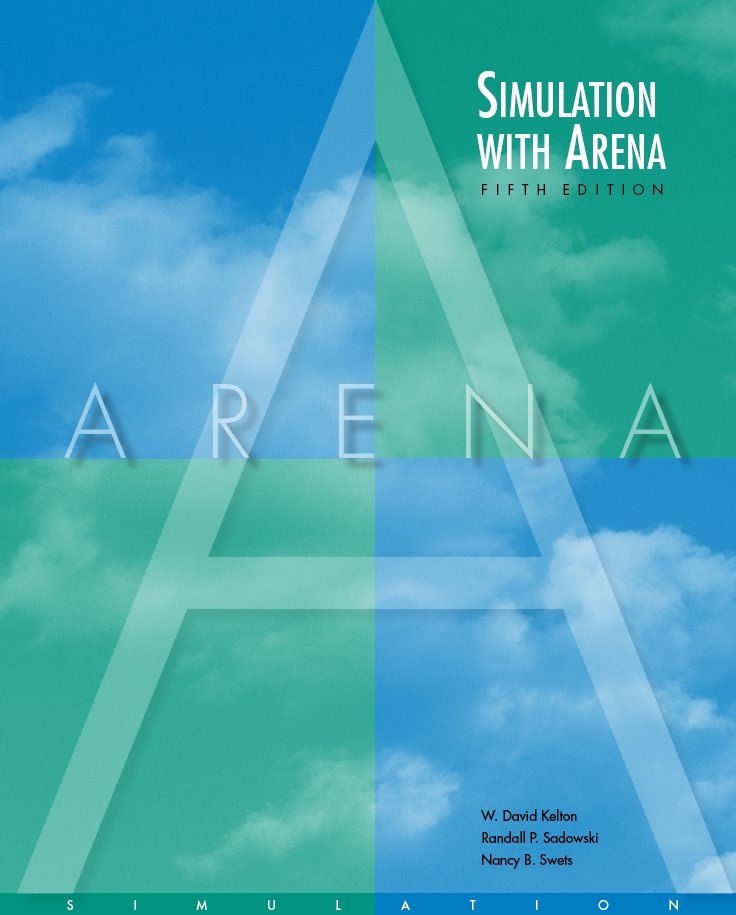 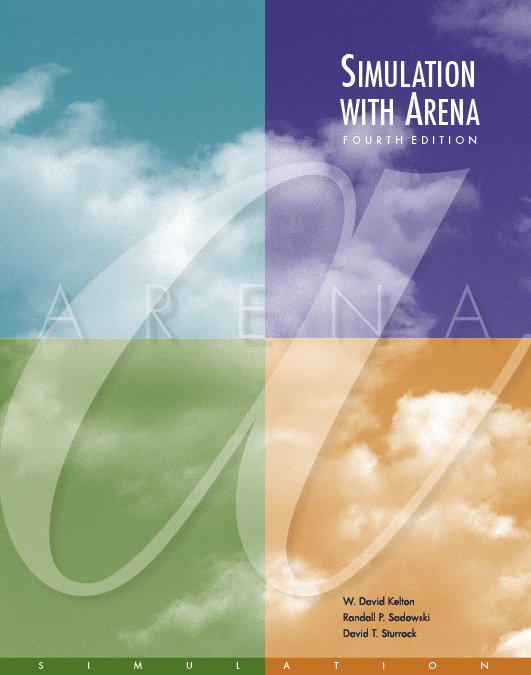 What is Simulation?
Last revision June 21, 2009
2/3/2021
ΕΙΣΑΓΩΓΗ ΣΤΗΝ ΠΡΟΣΟΜΟΙΩΣΗ
Slide 2 of 23
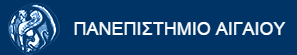 What is Simulation?
Προσομοίωση είναι η μίμηση της λειτουργίας μιας πραγματικής διαδικασίας ή ενός συστήματος συναρτήσει του χρόνου. Ανεξάρτητα αν γίνεται με το χέρι ή με υπολογιστή η προσομοίωση συνεπάγεται τη δημιουργία μιας τεχνητής ιστορίας ενός συστήματος και την παρατήρηση αυτού του παρελθόντος με σκοπό την εξαγωγή συμπερασμάτων σχετικών με τα χαρακτηριστικά των λειτουργιών του πραγματικού συστήματος.
 Simulation – very broad term – methods and applications to imitate or mimic real systems, usually via computer
2/3/2021
ΕΙΣΑΓΩΓΗ ΣΤΗΝ ΠΡΟΣΟΜΟΙΩΣΗ
3
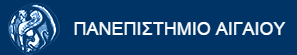 Ποιες ανάγκες μας οδηγούν στη χρήση αυτής
Πολυπλοκότητα: πολλά πραγματικά συστήματα είναι πολύ πολύπλοκα έτσι ώστε τα αντίστοιχα μοντέλα τους  είναι ουσιαστικά αδύνατα να λυθούν μαθηματικά.
ο πειραματισμός αυτού του είδους σε μια πραγματική κατάσταση είναι όχι μόνο δαπανηρός και χρονοβόρος, αλλά πολλές φορές μπορεί να αποδειχθεί και καταστροφικός. Γι’ αυτό κάθε φορά που πρέπει να μελετήσουμε προβληματικές καταστάσεις που δεν μπορούμε να τις εκφράσουμε με μαθηματικά πρότυπα που να λύνονται δημιουργούμε ένα πειραματικό πρότυπο της πραγματικής κατάστασης και κάνουμε δοκιμές πάνω σε αυτό.
2/3/2021
ΕΙΣΑΓΩΓΗ ΣΤΗΝ ΠΡΟΣΟΜΟΙΩΣΗ
4
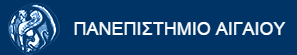 Που χρησιμοποιείται η προσομοίωση
Οι εφαρμογές της προσομοίωσης είναι πολυπληθείς. Μπορούν να ταξινομηθούν σε επιχειρήσεις, βιομηχανικά συστήματα, δημόσιους οργανισμούς και άλλα
Manufacturing facility
Bank operation
Airport operations (passengers, security, planes, crews, baggage)
Transportation/logistics/distribution operation
Hospital facilities (emergency room, operating room, admissions)
Freeway system
Business process (insurance office)
Chemical plant
Fast-food restaurant
Supermarket
Shipping ports, berths
Military combat, logistics
2/3/2021
ΕΙΣΑΓΩΓΗ ΣΤΗΝ ΠΡΟΣΟΜΟΙΩΣΗ
5
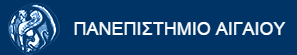 Πλεονεκτήματα
Νέες πολιτικές διαδικασίες λειτουργίας κανόνες δράσης οργανωτικοί κανόνες κοκ. μπορούν να διερευνηθούν χωρίς τη διακοπή των εκτελούμενων λειτουργιών του πραγματικού συστήματος.
Η προσομοίωση μπορεί να βοηθήσει στην κατανόηση του πως πράγματι το σύστημα λειτουργεί σε αντίθεση με την αντίληψη  ξεχωριστών ατόμων
Ερωτήσεις του στυλ «τι θα συμβεί αν» μπορούν να απαντηθούν. Αυτό το χαρακτηριστικό είναι ιδιαίτερα χρήσιμο κατά τον σχεδιασμό νέων συστημάτων.
But often impossible in reality with actual system
System doesn’t exist
Would be disruptive, expensive, dangerous
2/3/2021
ΕΙΣΑΓΩΓΗ ΣΤΗΝ ΠΡΟΣΟΜΟΙΩΣΗ
6
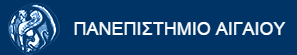 Advantages of Simulation
Flexibility to model things as they are (even if messy and complicated)
Allows uncertainty, nonstationarity in modeling
Advances in computing/cost ratios
Advances in simulation software
2/3/2021
ΕΙΣΑΓΩΓΗ ΣΤΗΝ ΠΡΟΣΟΜΟΙΩΣΗ
7
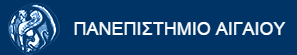 Μειονεκτήματα
Η κατασκευή συστημάτων απαιτεί εκγύμναση. Πρόκειται για μια ικανότητα που αποκτάται με τον χρόνο και την εμπειρία. 
Τα αποτελέσματα της προσομοίωσης ίσως είναι δύσκολο να ερμηνευθούν. Επειδή τα δεδομένα εξόδου της προσομοίωσης είναι βασικά τυχαίες μεταβλητές (συνήθως βασιζόμενα σε δεδομένα εισόδου που είναι κι αυτά βασικά τυχαίες μεταβλητές) είναι δύσκολο πολλές φορές να καθορισθεί αν μια παρατήρηση είναι αποτέλεσμα κάποιας σχέσης στοιχείων του συστήματος ή αποτέλεσμα τυχαιότητας.
Η κατασκευή του μοντέλου προσομοίωσης και η ανάλυση των αποτελεσμάτων απαιτεί χρόνο και χρήμα.
2/3/2021
ΕΙΣΑΓΩΓΗ ΣΤΗΝ ΠΡΟΣΟΜΟΙΩΣΗ
8
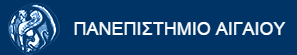 The Bad news
Don’t get exact answers, only approximations, estimates
Also true of many other modern methods
Can bound errors by machine roundoff
Get random output (RIRO) from stochastic simulations
Statistical design, analysis of simulation experiments
Exploit:  noise control, replicability, sequential sampling, variance-reduction techniques
Catch:  “standard” statistical methods seldom work
2/3/2021
ΕΙΣΑΓΩΓΗ ΣΤΗΝ ΠΡΟΣΟΜΟΙΩΣΗ
9
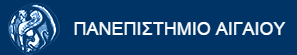 Ορισμός Συστήματος
Ως σύστημα ορίζεται μία ομάδα-σύνολο αντικειμένων (στοιχεία) τα οποία σχετίζονται μεταξύ τους με κάποια σταθερή αλληλεπίδραση ή αλληλεξάρτηση (σχέσεις) για την επίτευξη κάποιου σκοπού (στόχος). 
Τα βασικά χαρακτηριστικά του συστήματος όπως προκύπτουν από τον προηγούμενο ορισμό είναι τα στοιχεία του, οι αναμεταξύ τους σχέσεις και ο σκοπός του.
Ως παράδειγμα συστήματος μπορεί να θεωρηθεί ένα βιομηχανικό σύστημα παραγωγής αυτοκινήτων. Οι μηχανές, τα κομμάτια συναρμολόγησης και οι εργάτες λειτουργούν από κοινού κατά μήκος μιας γραμμής συναρμολόγησης για την παραγωγή υψηλής ποιότητας αυτοκινήτων
2/3/2021
ΕΙΣΑΓΩΓΗ ΣΤΗΝ ΠΡΟΣΟΜΟΙΩΣΗ
10
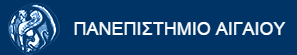 Τα συστατικά ενός συστήματος
Για να κατανοήσουμε και να αναλύσουμε ένα σύστημα είναι απαραίτητο να καθορισθεί η σημασία μιας σειράς όρων. 
Μία οντότητα ή στοιχείο (entity) είναι αντικείμενο ενδιαφέροντος του συστήματος. 
Ένα χαρακτηριστικό (attribute) είναι μία ιδιότητα μιας οντότητας. 
Μία δραστηριότητα (activity) αναπαριστά ένα διάστημα χρόνου με καθορισμένη διάρκεια.  
Η κατάσταση (state) ενός συστήματος ορίζεται ως η  ομάδα των αναγκαίων μεταβλητών για τη περιγραφή του συστήματος καθ’ οιαδήποτε στιγμή σε σχέση με τα αντικείμενα μελέτης.
2/3/2021
ΕΙΣΑΓΩΓΗ ΣΤΗΝ ΠΡΟΣΟΜΟΙΩΣΗ
11
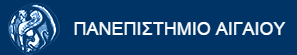 Τα συστατικά ενός συστήματος
Αν μια τράπεζα πρόκειται να μελετηθεί οι πελάτες πιθανόν να είναι μία από τις οντότητες, η διακύμανση-ταλάντωση του ύψους των συναλλαγών τους μπορεί να αποτελεί ένα χαρακτηριστικό και η κατάθεση μπορεί να θεωρηθεί ως μια δραστηριότητα.
Ένα συμβάν (event) ορίζεται ως ένα στιγμιαίο συμβάν το οποίο μπορεί να αλλάξει τη κατάσταση του συστήματος.
2/3/2021
ΕΙΣΑΓΩΓΗ ΣΤΗΝ ΠΡΟΣΟΜΟΙΩΣΗ
12
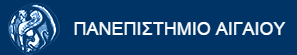 Τα συστατικά ενός συστήματος
Ο όρος ενδογενής χρησιμοποιείται για να περιγράψει  δραστηριότητες και συμβάντα που λαμβάνουν χώρα εντός του συστήματος ενώ ο όρος εξωγενής χρησιμοποιείται για να περιγράψει δραστηριότητες και συμβάντα που λαμβάνουν χώρα στο περιβάλλον του συστήματος και που επηρεάζουν το σύστημα. 
Στη μελέτη της τράπεζας η άφιξη ενός πελάτη είναι ένα εξωγενές συμβάν και η ολοκλήρωση της εξυπηρέτησης ενός πελάτη είναι ένα ενδογενές συμβάν (αλλάζουν το state :αριθμός πελατών στην τράπεζα.
2/3/2021
ΕΙΣΑΓΩΓΗ ΣΤΗΝ ΠΡΟΣΟΜΟΙΩΣΗ
13
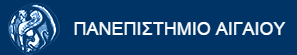 Ορισμός μοντέλου ενός συστήματος
Μερικές φορές είναι ενδιαφέρον να μελετάμε ένα σύστημα για να κατανοήσουμε τις σχέσεις μεταξύ των στοιχείων του ή για να προβλέψουμε πως το σύστημα θα λειτουργήσει κάτω υπό νέα πολιτική. Το να μελετάμε το σύστημα συνεπάγεται ότι είναι πιθανό να πειραματιζόμαστε με αυτό. Όμως αυτό δεν είναι πάντοτε δυνατό. Ένα καινούργιο σύστημα μπορεί να μην υπάρχει ακόμη.  Μπορεί να είναι υποθετικό ή να βρίσκεται στο στάδιο της σχεδίασης. Ακόμη κι αν το σύστημα υπάρχει μπορεί να είναι ακατόρθωτο απραγματοποίητο ο πειραματισμός με αυτό.
2/3/2021
ΕΙΣΑΓΩΓΗ ΣΤΗΝ ΠΡΟΣΟΜΟΙΩΣΗ
14
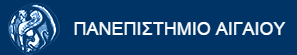 Ορισμός μοντέλου ενός συστήματος
Συνακόλουθα οι μελέτες των συστημάτων συχνά επιτελούνται μέσω ενός μοντέλου του συστήματος.
Ως μοντέλο ορίζεται μία αναπαράσταση ενός συστήματος για το σκοπό μελέτης του συστήματος. Για την πλειονότητα των μελετών είναι αναγκαίο να λάβουμε υπόψη μας εκείνες τις πλευρές-χαρακτηριστικά των συστημάτων  τα οποία επηρεάζουν το υπό μελέτη σύστημα. Αυτά τα χαρακτηριστικά αναπαριστώνται σε ένα μοντέλο του συστήματος και το μοντέλο εξ ορισμού αποτελεί μια απλούστευση του συστήματος. 
Model – set of assumptions/approximations about how system works
2/3/2021
ΕΙΣΑΓΩΓΗ ΣΤΗΝ ΠΡΟΣΟΜΟΙΩΣΗ
15
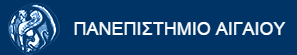 Τύποι μοντέλων
Physical (iconic) models
Tabletop material-handling models
Mock-ups of fast-food restaurants
Flight simulators
Logical (mathematical) models
Approximations, assumptions about system’s operation
Often represented via computer program in appropriate software
Exercise program to try things, get results, learn about model behavior
2/3/2021
ΕΙΣΑΓΩΓΗ ΣΤΗΝ ΠΡΟΣΟΜΟΙΩΣΗ
16
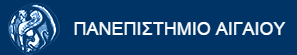 Simulation by Hand:The Buffon Needle Problem
Estimate p  (George Louis Leclerc, c. 1733)
Toss needle of length l onto table with stripes d (>l) apart
P (needle crosses a line) =
Repeat; tally    = proportion of times a line is crossed
Estimate p  by
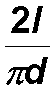 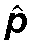 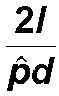 2/3/2021
ΕΙΣΑΓΩΓΗ ΣΤΗΝ ΠΡΟΣΟΜΟΙΩΣΗ
17
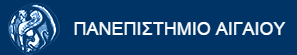 Ιστορικό της προσομοίωσης
Early years (1950s – 1960s)
Very expensive, specialized tool
Required big computers, special training
Mostly in FORTRAN (or even Assembler)
Formative years (1970s – early 1980s)
Computers got faster, cheaper
Value of simulation more widely recognized
Simulation software improved, but still languages to be learned, typed, batch processed
2/3/2021
ΕΙΣΑΓΩΓΗ ΣΤΗΝ ΠΡΟΣΟΜΟΙΩΣΗ
18
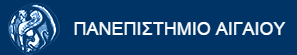 Ιστορικό της προσομοίωσης
Recent past (late 1980s – mid 2000s)
Microcomputer power
Software expanded into GUIs, animation
Wider acceptance across more areas
Traditional manufacturing applications
Services
Health care
“Business processes”
Still mostly in large firms
Simulation is often part of “specs”
2/3/2021
ΕΙΣΑΓΩΓΗ ΣΤΗΝ ΠΡΟΣΟΜΟΙΩΣΗ
19
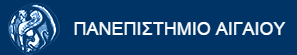 Ιστορικό της προσομοίωσης
Present
Proliferating into smaller firms
Becoming a standard tool
Being used earlier in design phase
Real-time control
Future
Integration with other applications for visualization, analysis
Networked sharing of data in real time
Internet-enabled distributed model building, execution
Specialized vertical “templates” for specific industries, firms
Better model re-usability, operational decision making
Automated statistical design, analysis
2/3/2021
ΕΙΣΑΓΩΓΗ ΣΤΗΝ ΠΡΟΣΟΜΟΙΩΣΗ
20